Road to Revolution
Andrew J. Torget
University of North Texas
Andrew.Torget@unt.edu
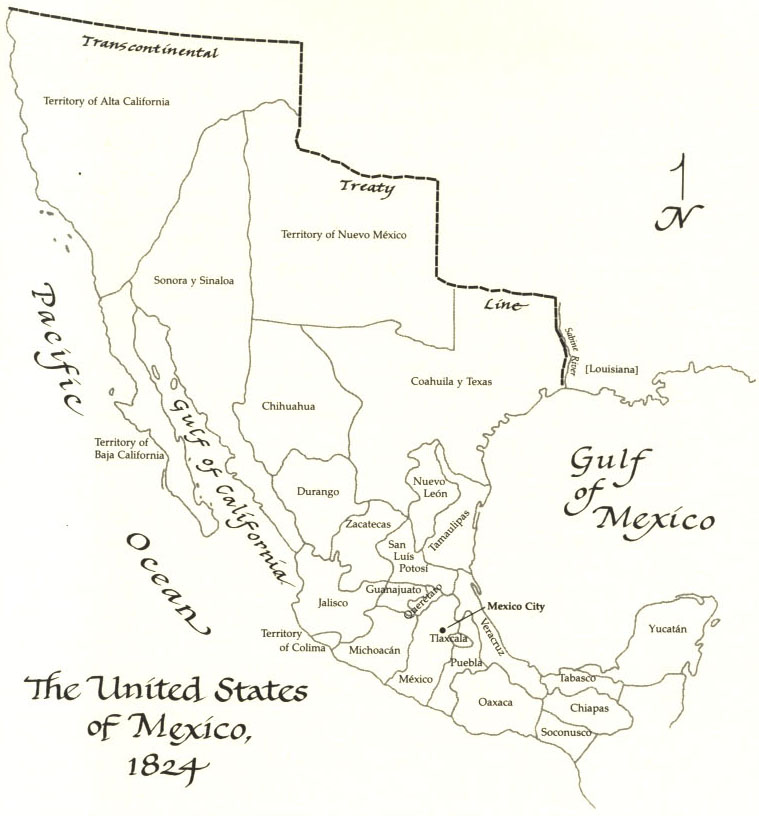 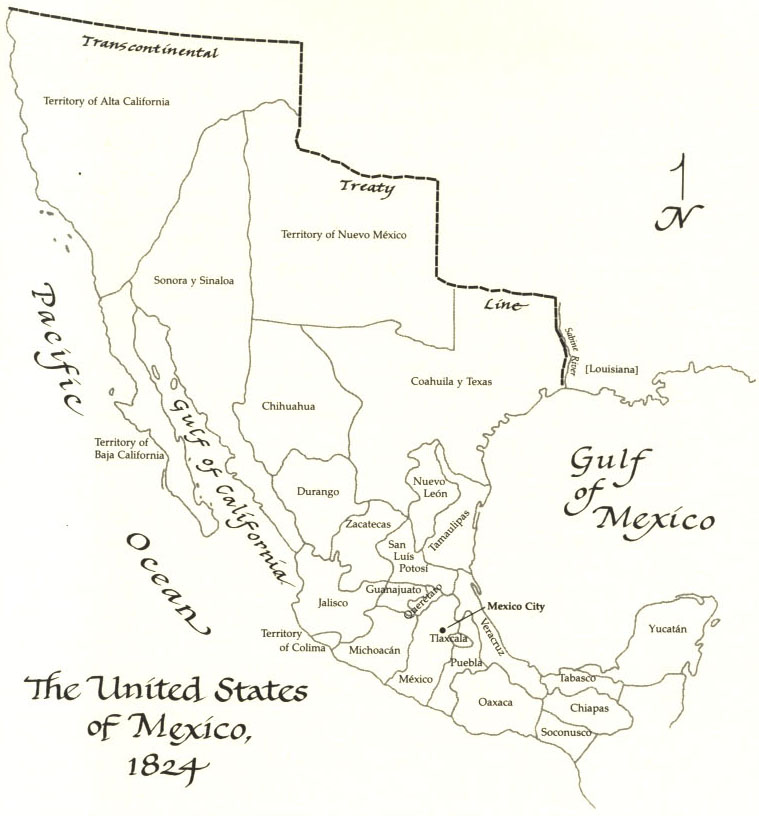 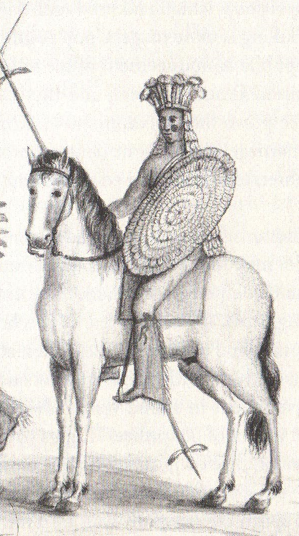 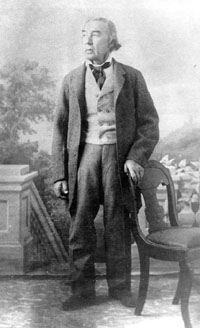 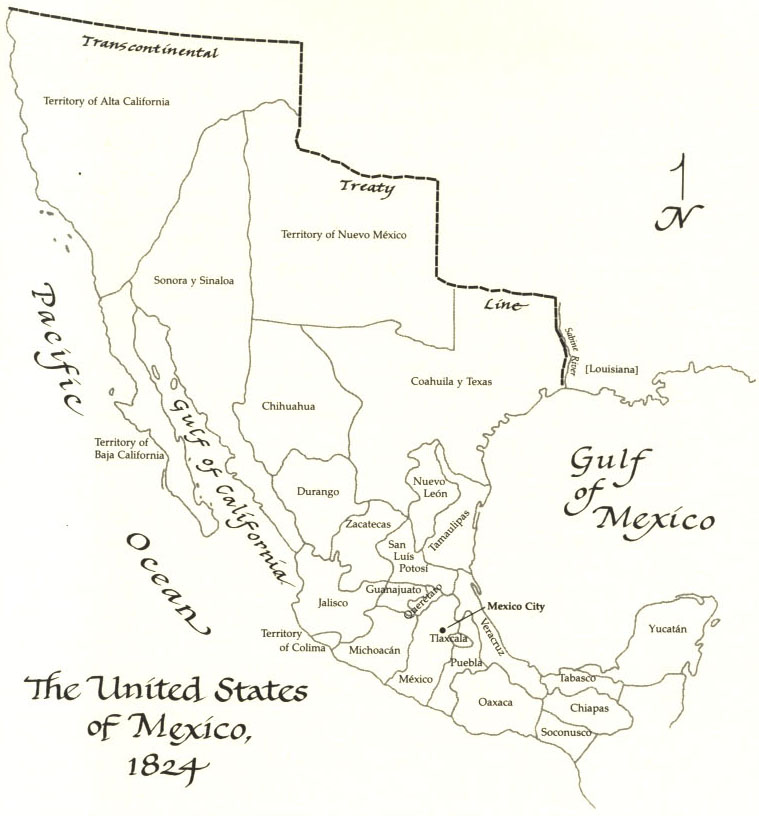 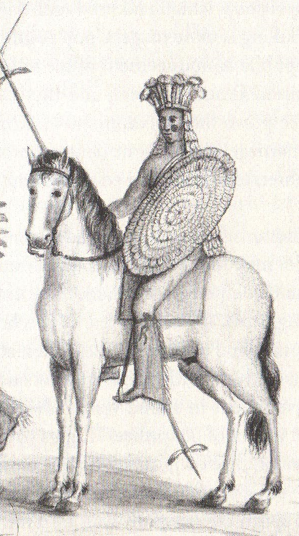 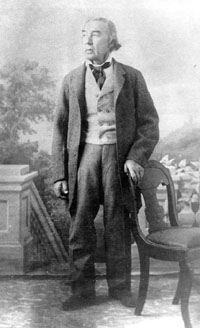 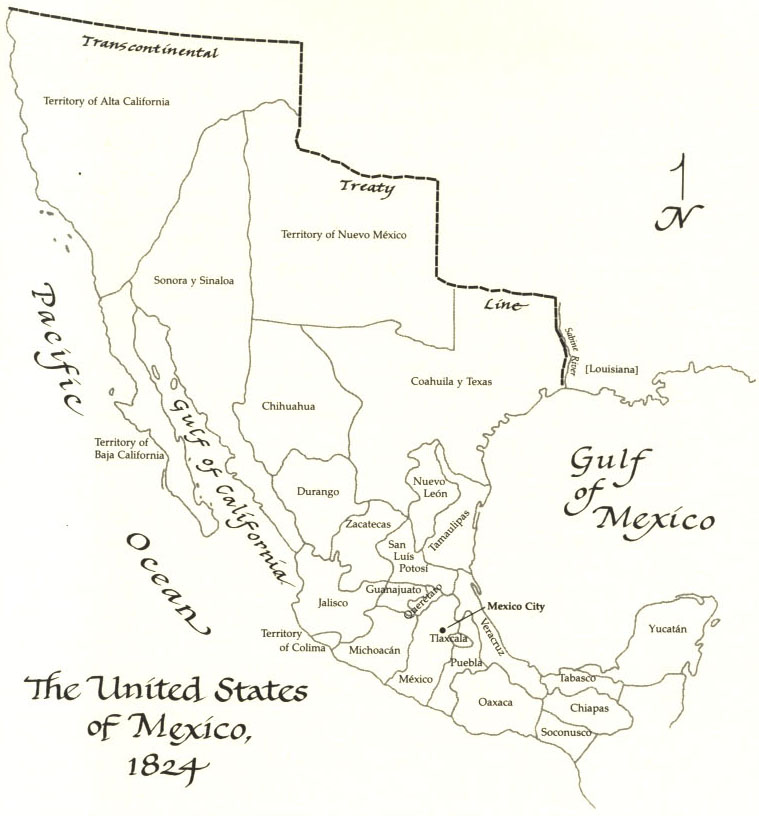 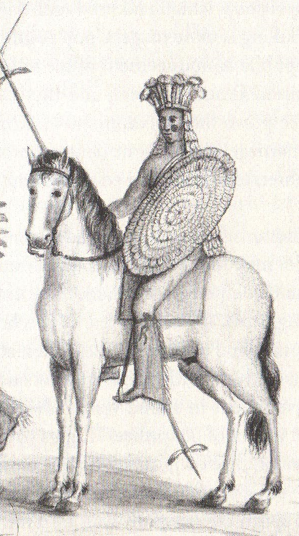 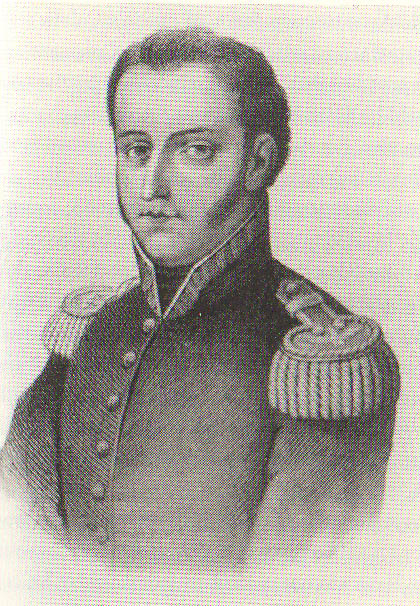 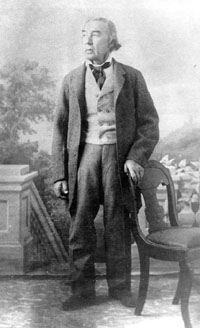 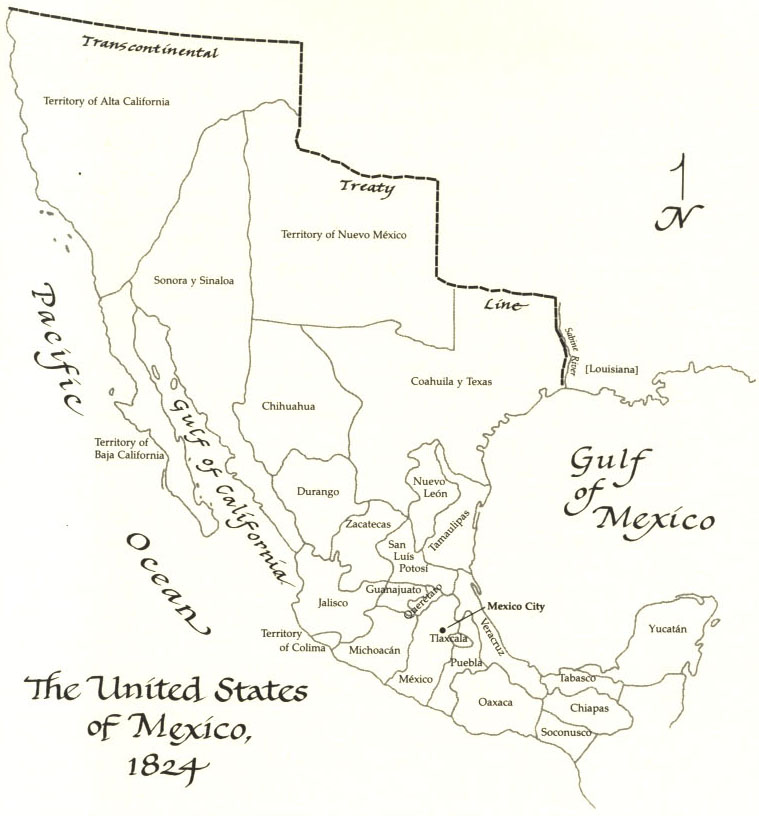 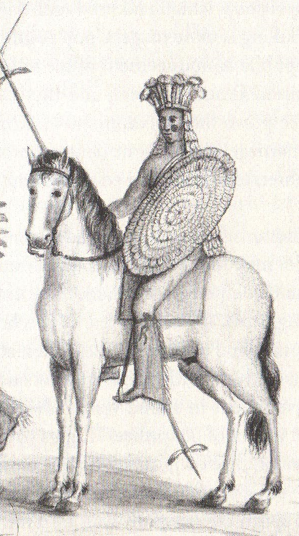 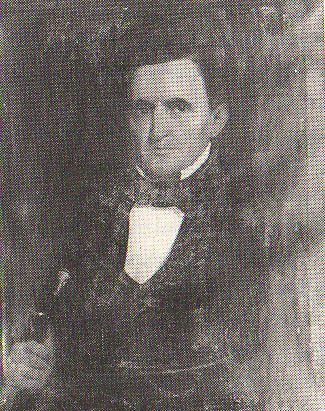 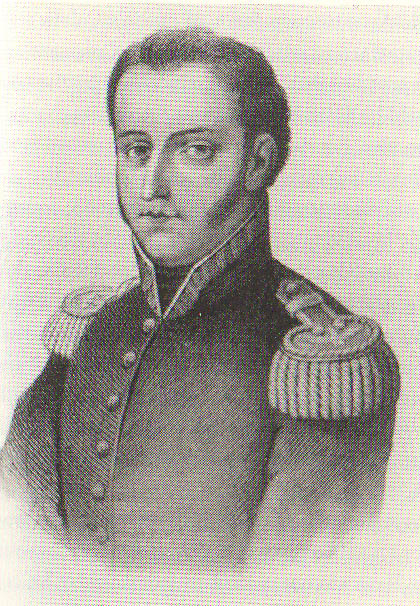 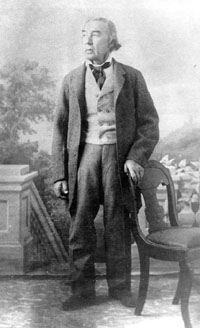 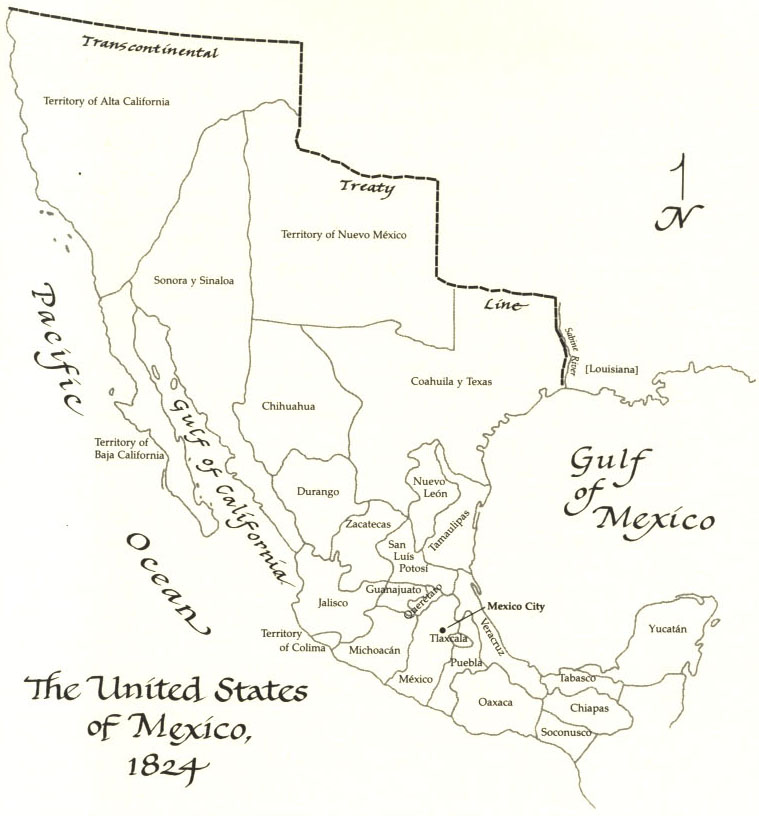 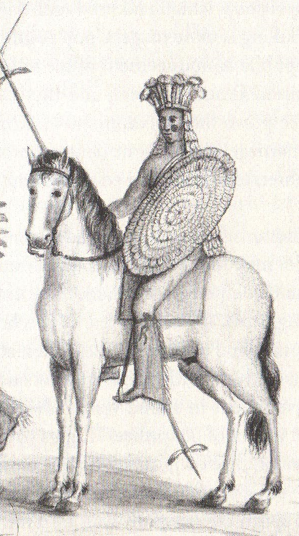 How did the overlap between different peoples and such different perspectives lead to the outbreak of the Texas Revolution by 1835?
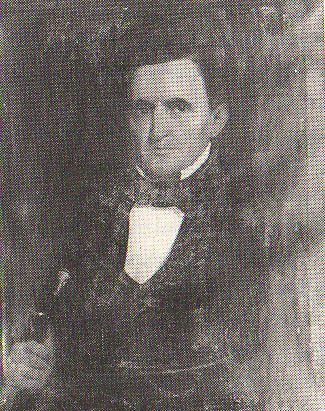 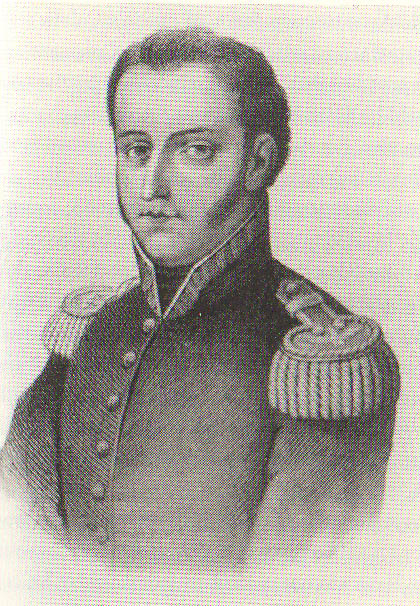 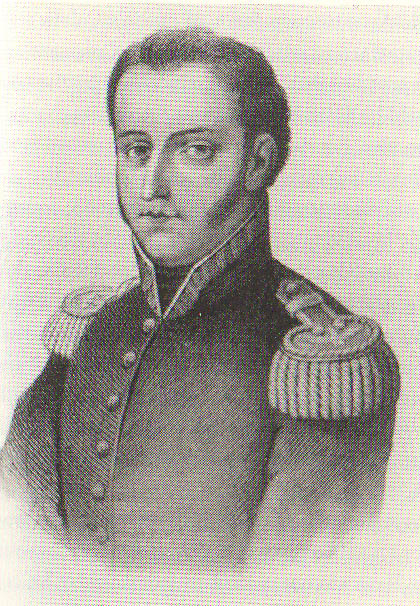 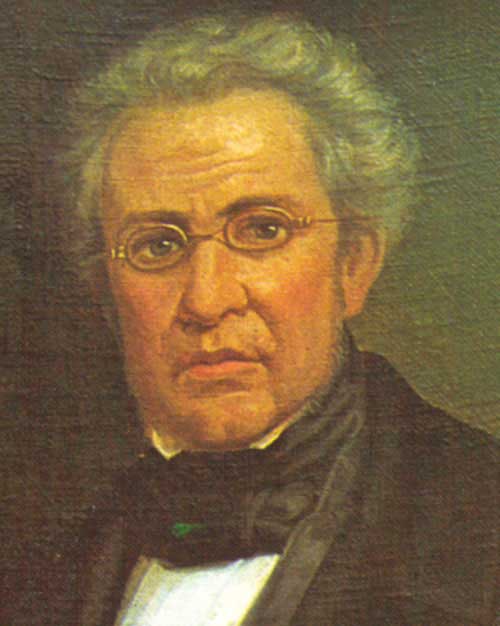 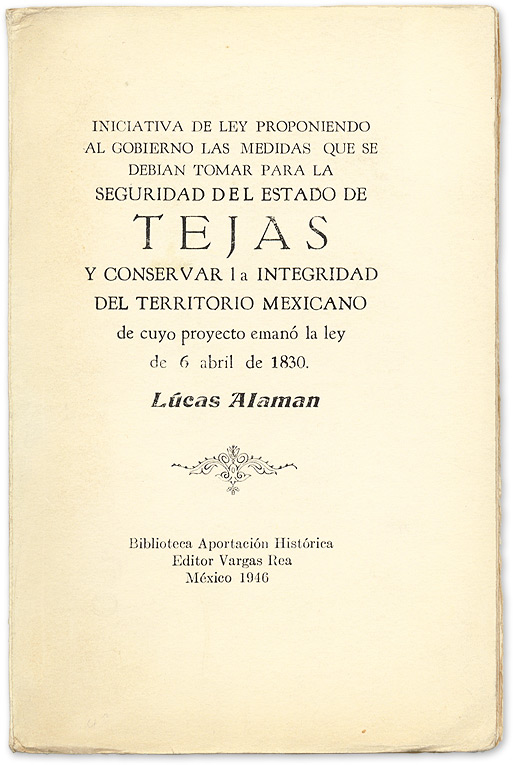 LAW OF APRIL 6, 1830:

No more American immigration into Mexico!

Mexico’s president has the right to establish new forts in Texas to begin collecting taxes.

Mandated that the importation of enslaved people stop.
TEKS Supporting Standard 7.3(A)

Describe the chain of events that led to the Texas Revolution, including the Mier y Teran Report and the Law of April 6, 1830.
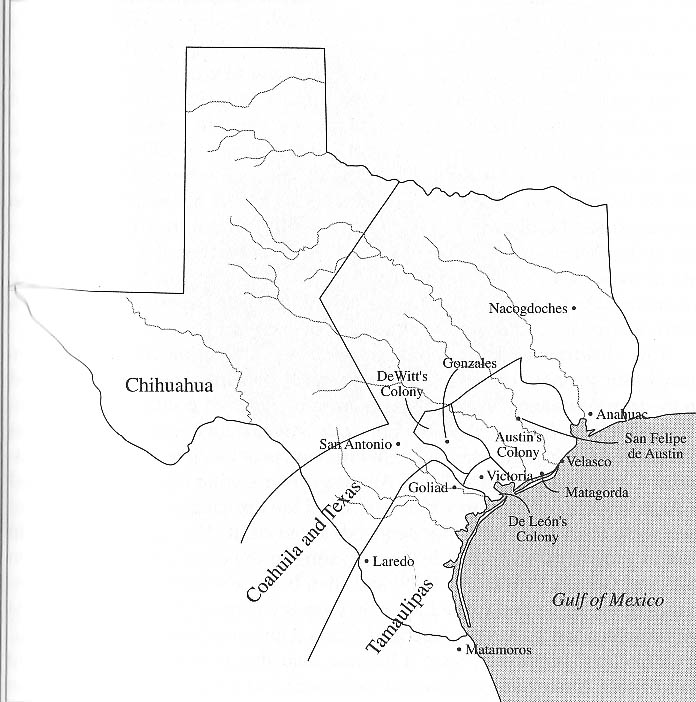 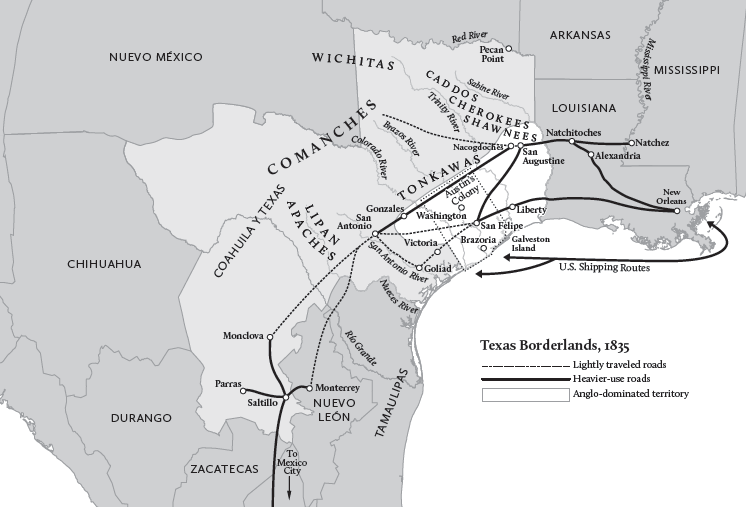 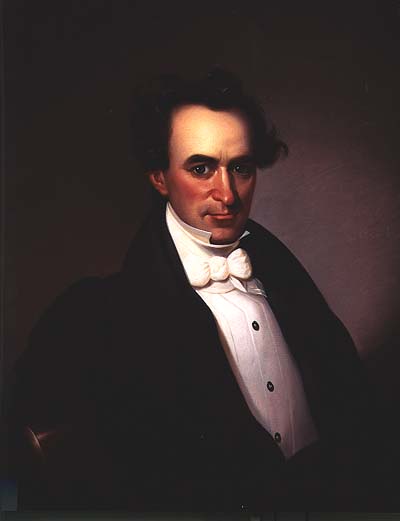 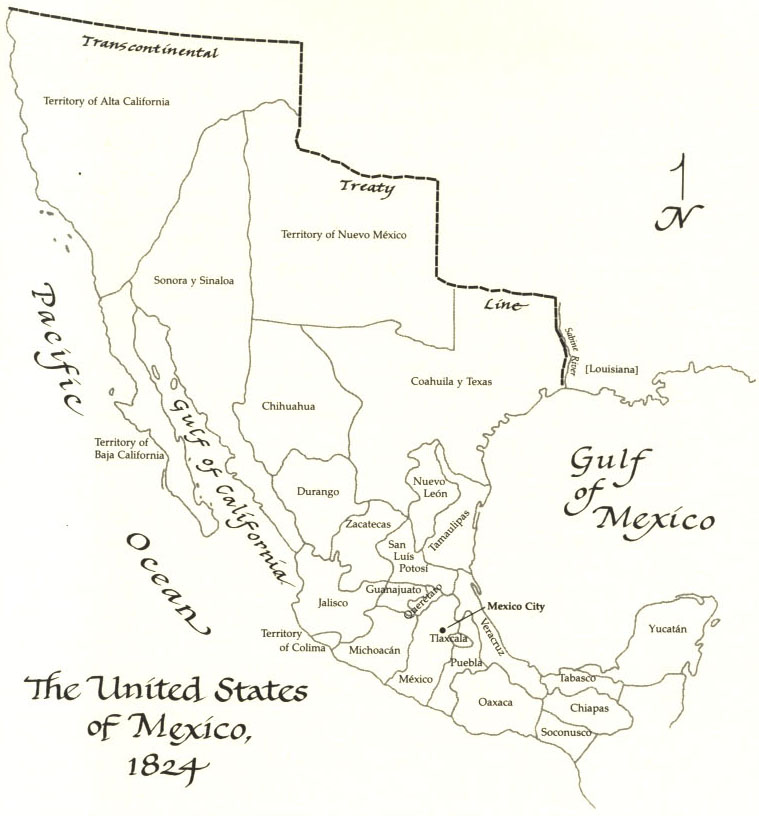 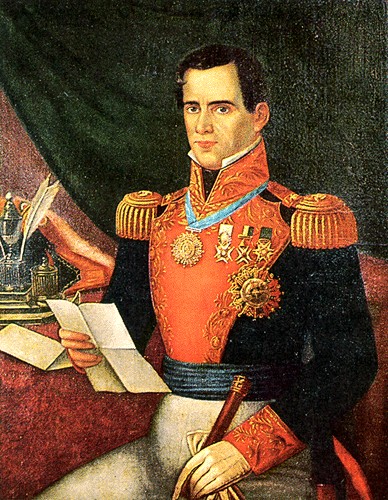 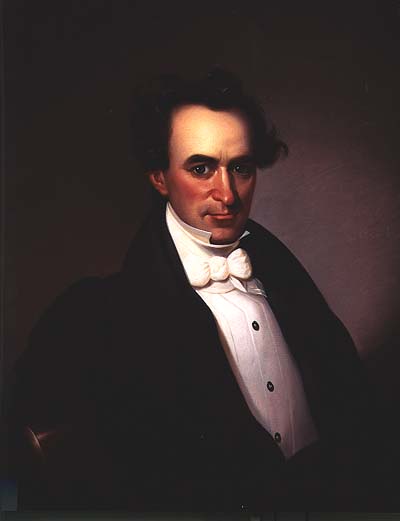 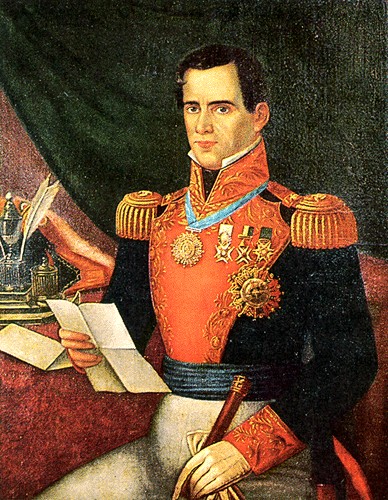 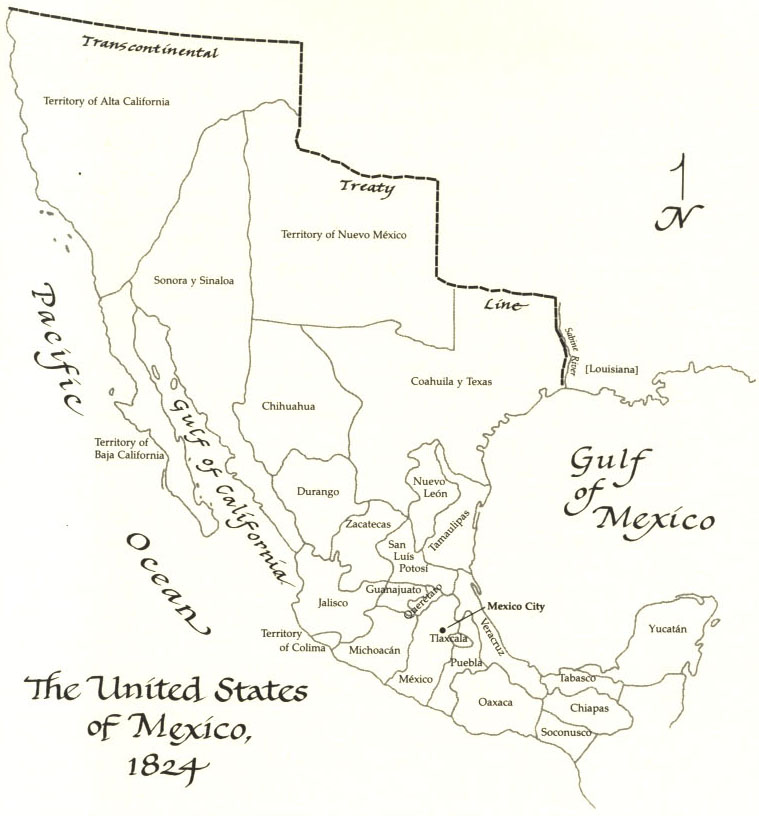 Now Stephen F. Austin is imprisoned in Mexico City!

How do the Texans react?
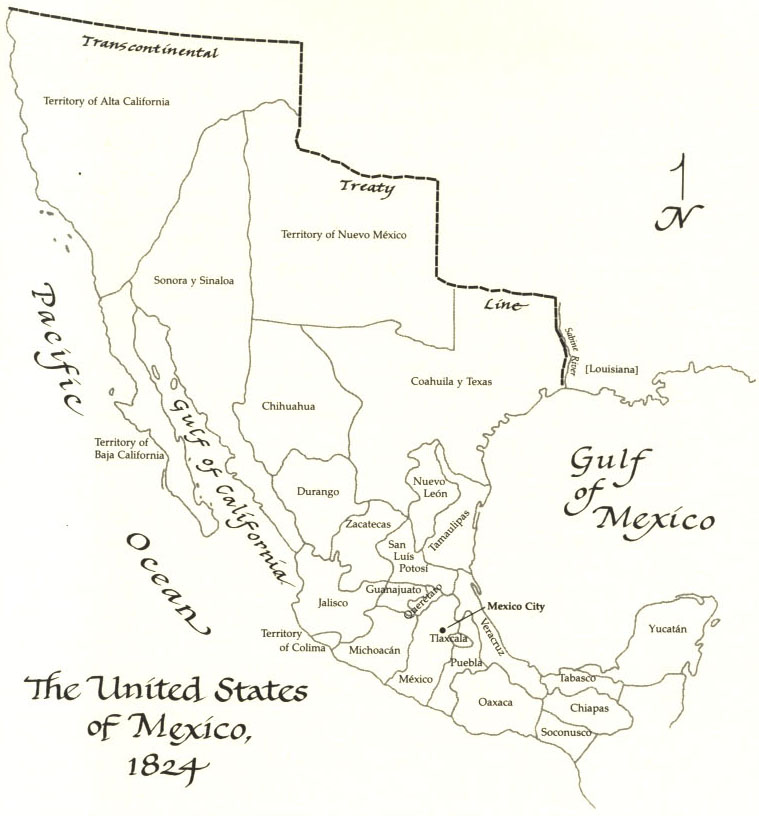 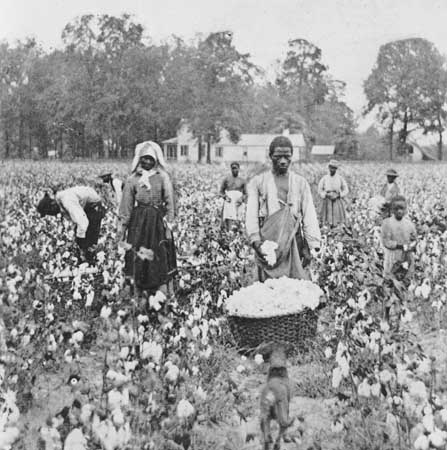 Population results of the cotton boom:
10,000 to 21,000
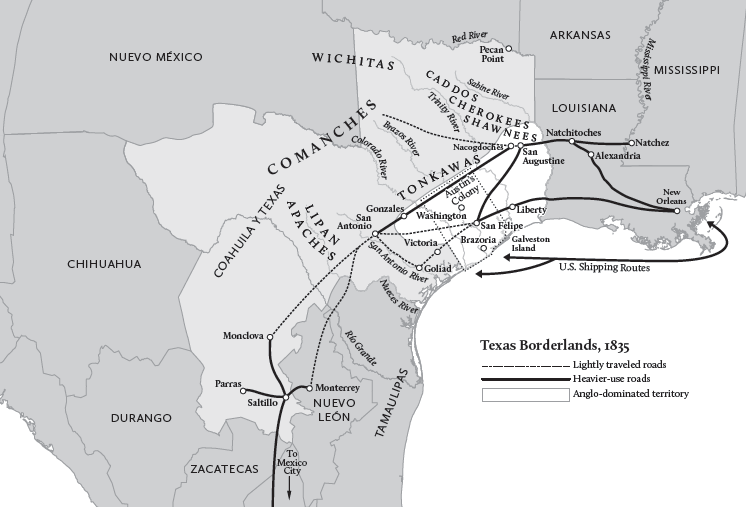 And then, Mexico erupts in a civil war!
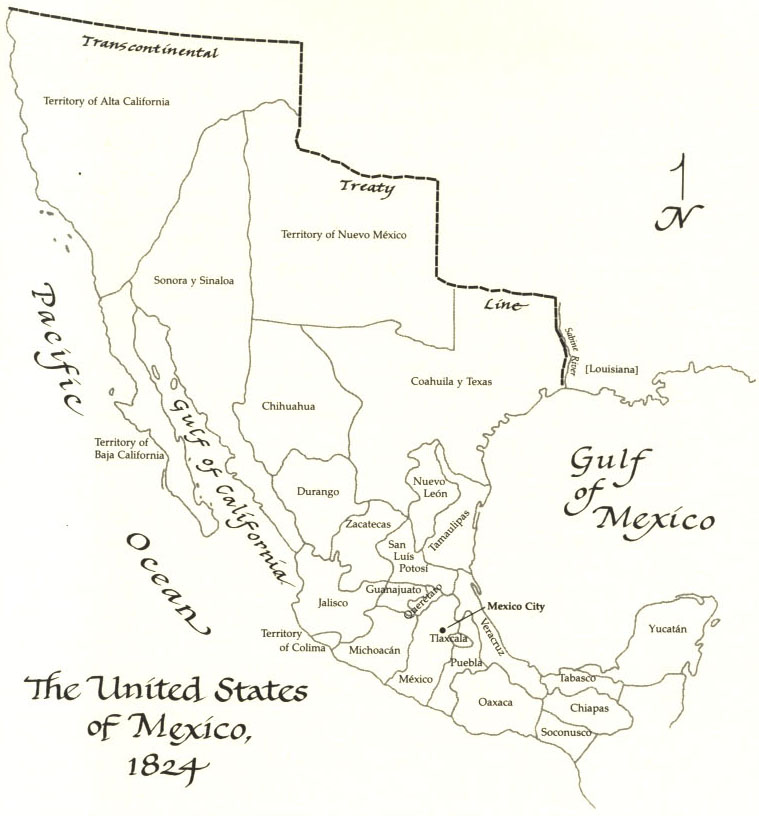 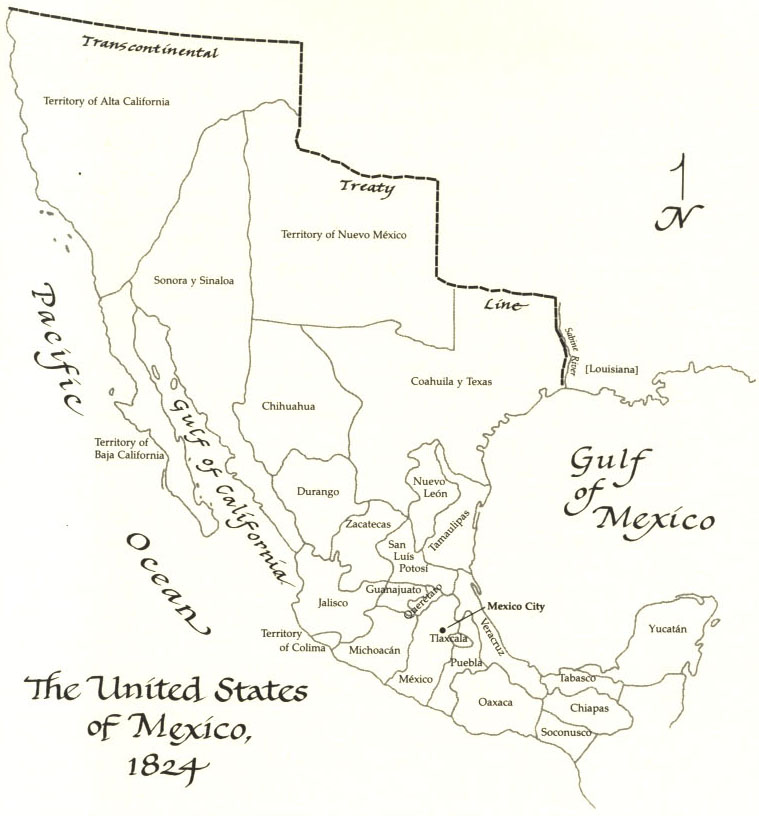 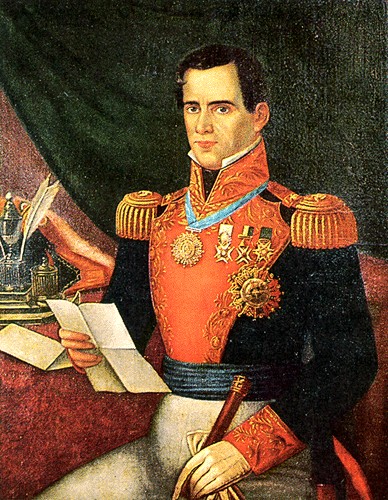 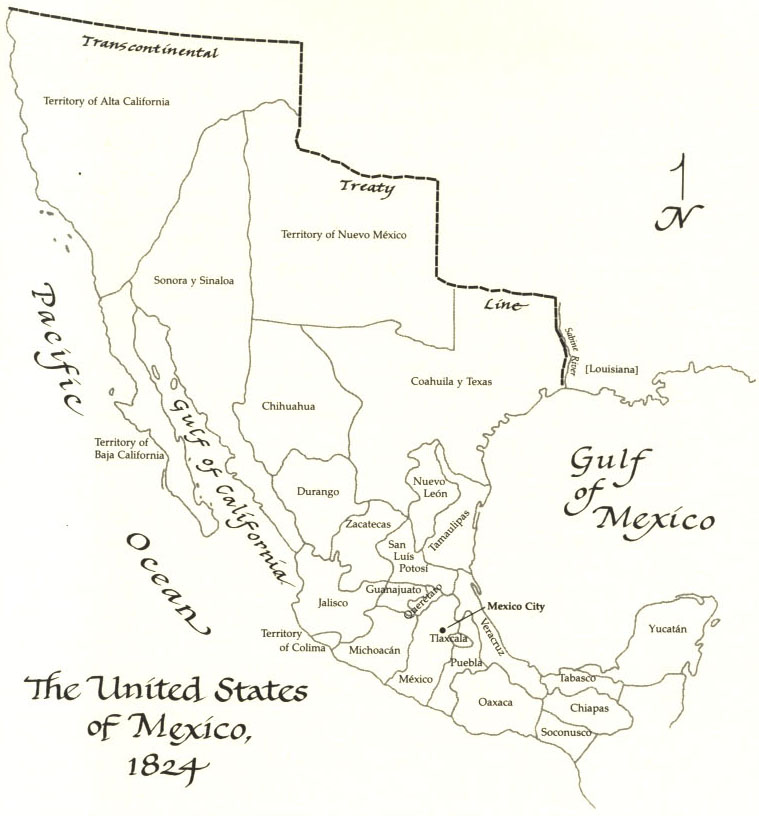 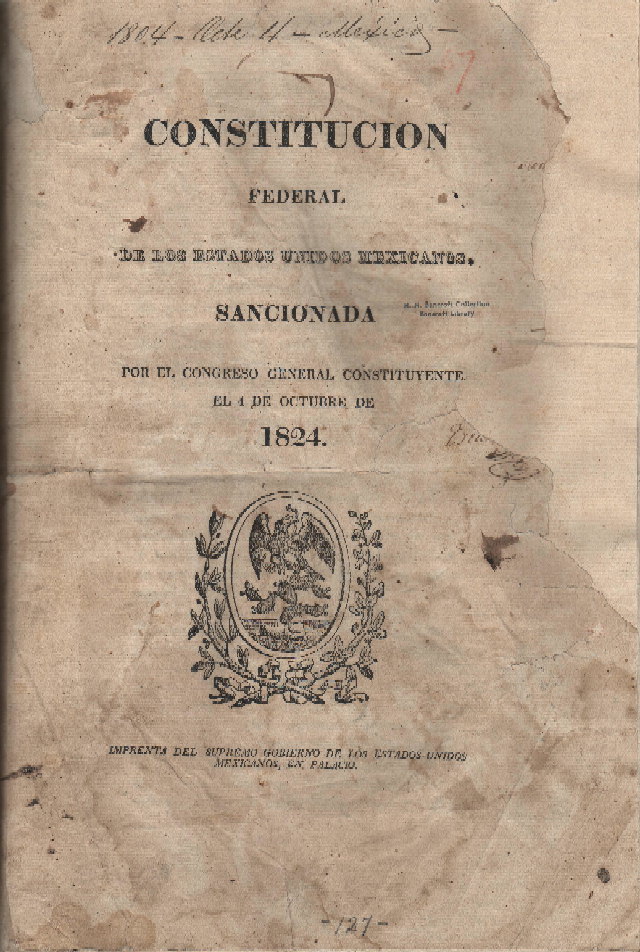 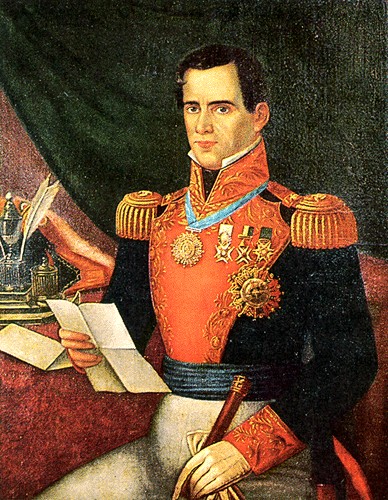 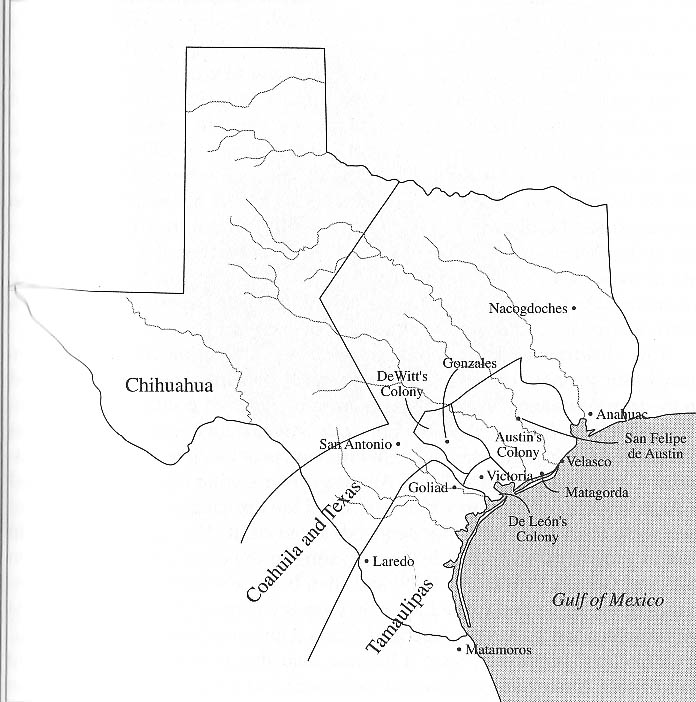 Peace Party Vs. War Party
Peace Party Vs. War Party
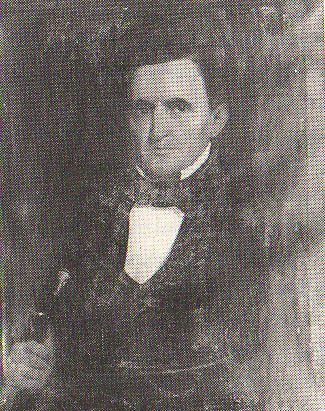 Peace Party Vs. War Party
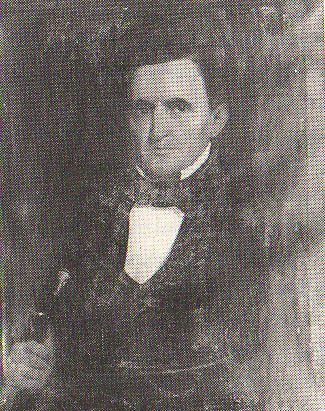 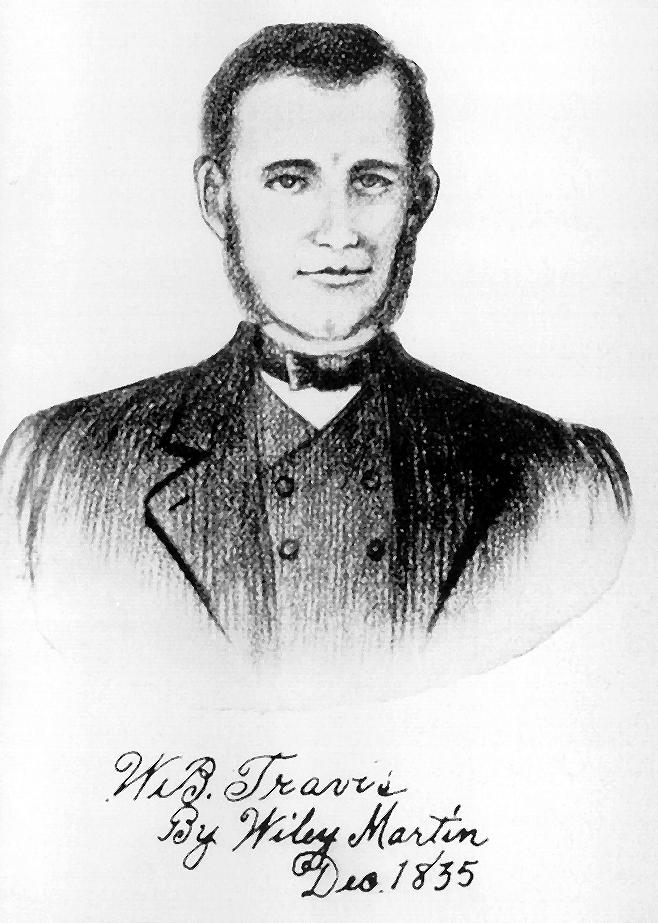 Peace Party Vs. War Party
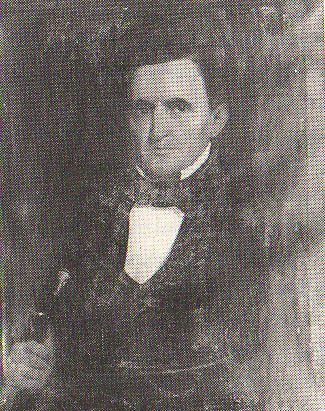 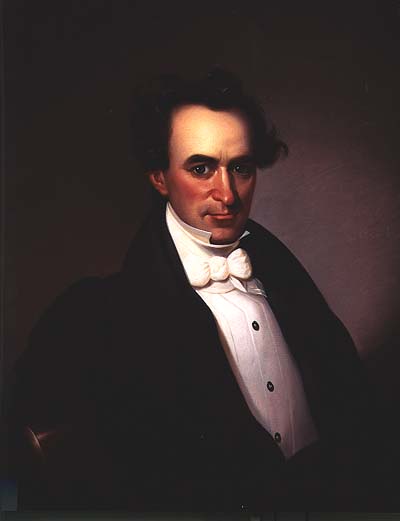 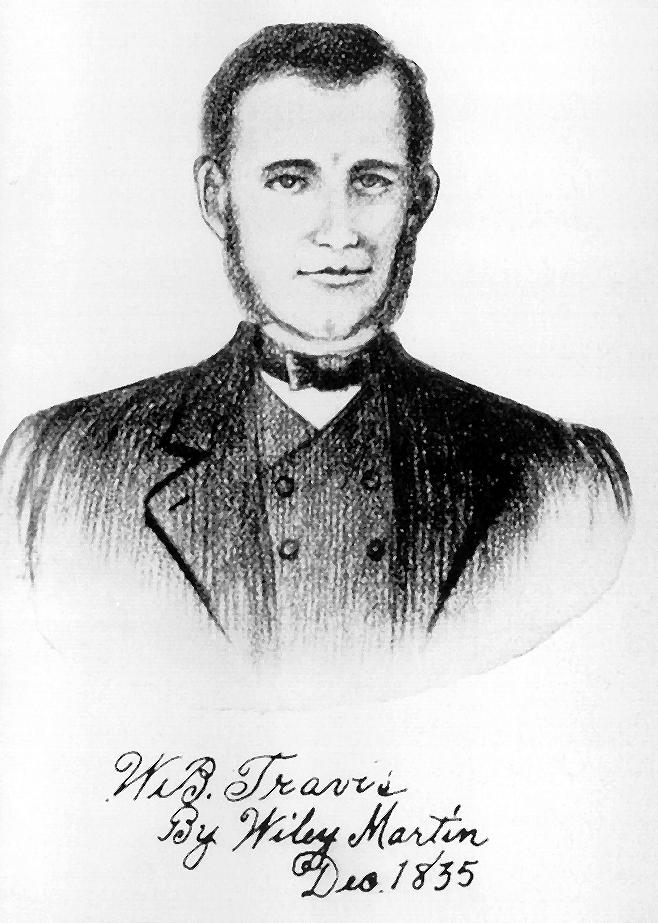 TEKS Readiness Standard 7.16(A)

Identify different points of view of political parties and interest groups on important Texas issues.
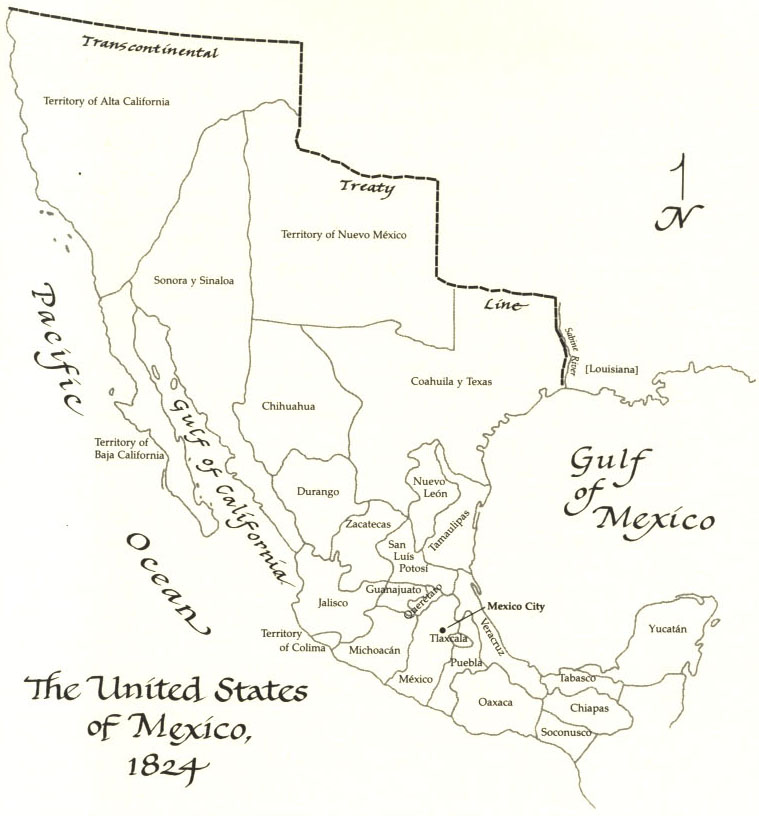 Gonzales
October 1835
TEKS Readiness Standard 7.3(C)

Explain the issues surrounding significant events in the Texas Revolution, including the Battle of Gonzales.
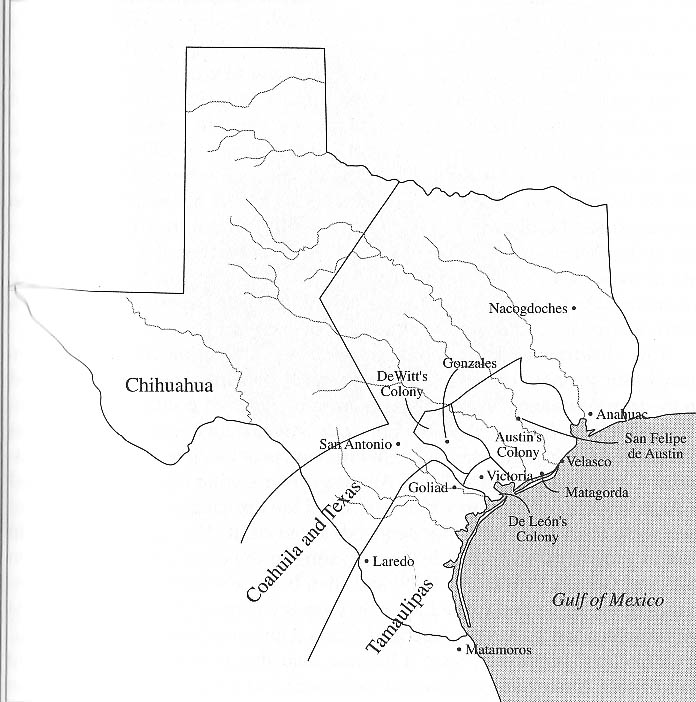 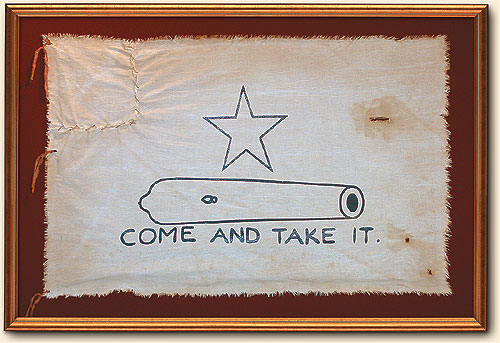 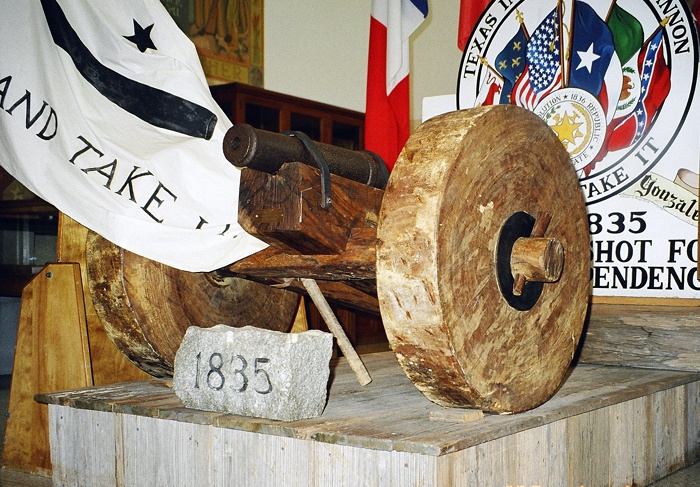 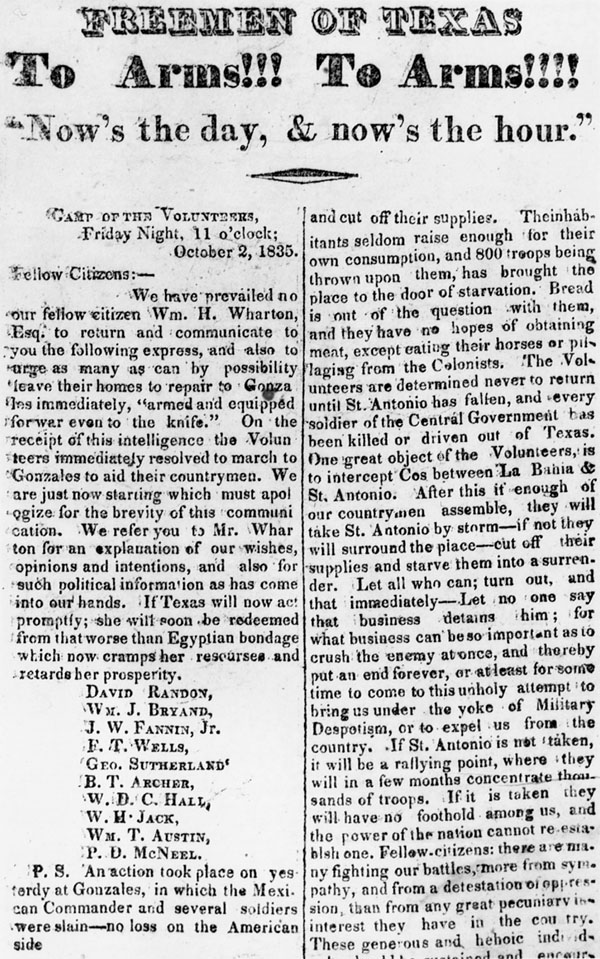 The Consultation:
November 1, 1835
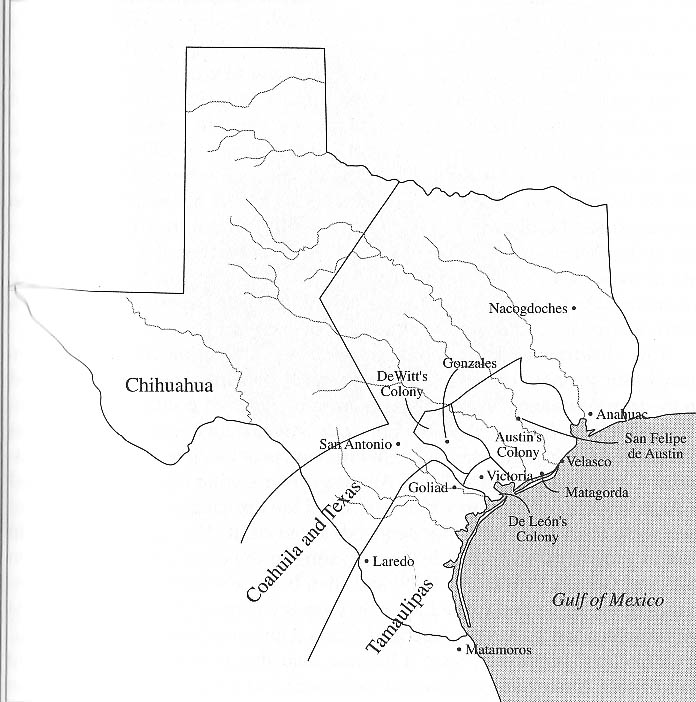 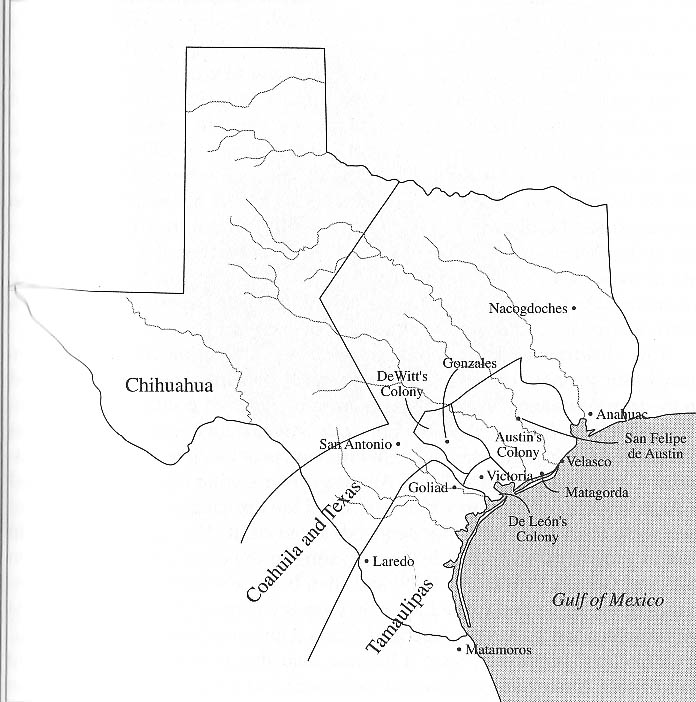 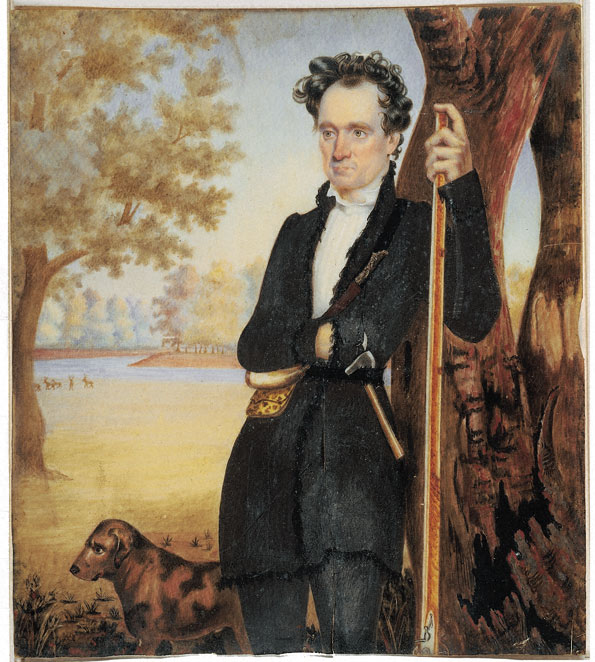 Divisions among Texans, late 1835:
Divisions among Texans, late 1835:

Should we fight at all?  War Party vs. Peace Party.
Divisions among Texans, late 1835:

Should we fight at all?  War Party vs. Peace Party.

If you want to fight, what are we fighting for? Constitution of 1824 vs. Independence.
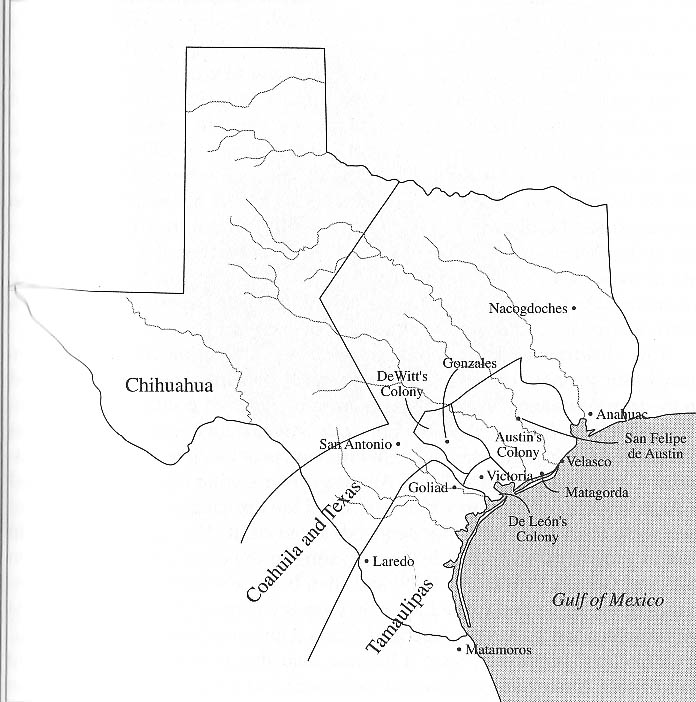 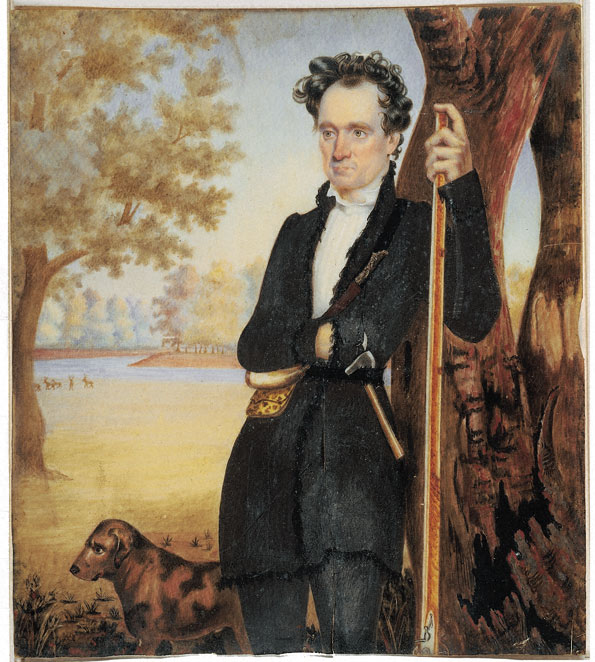 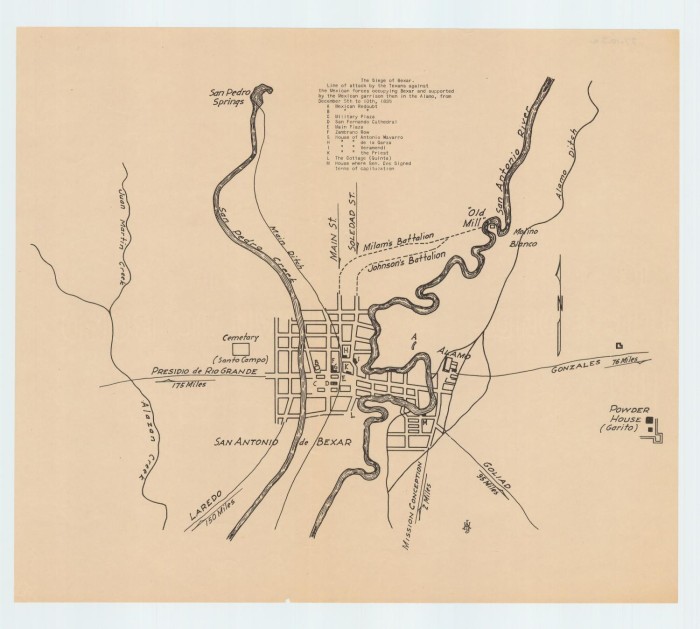 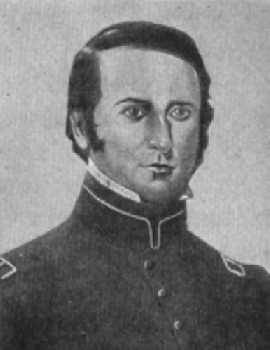 Ben Milam
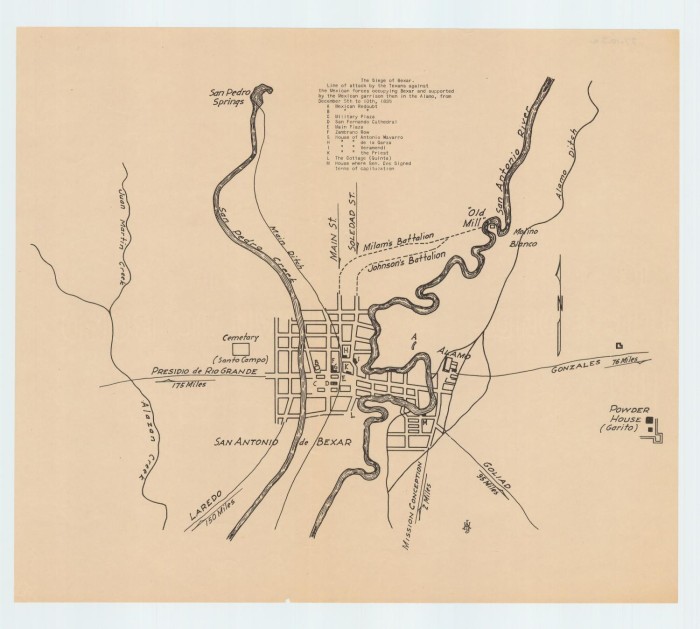 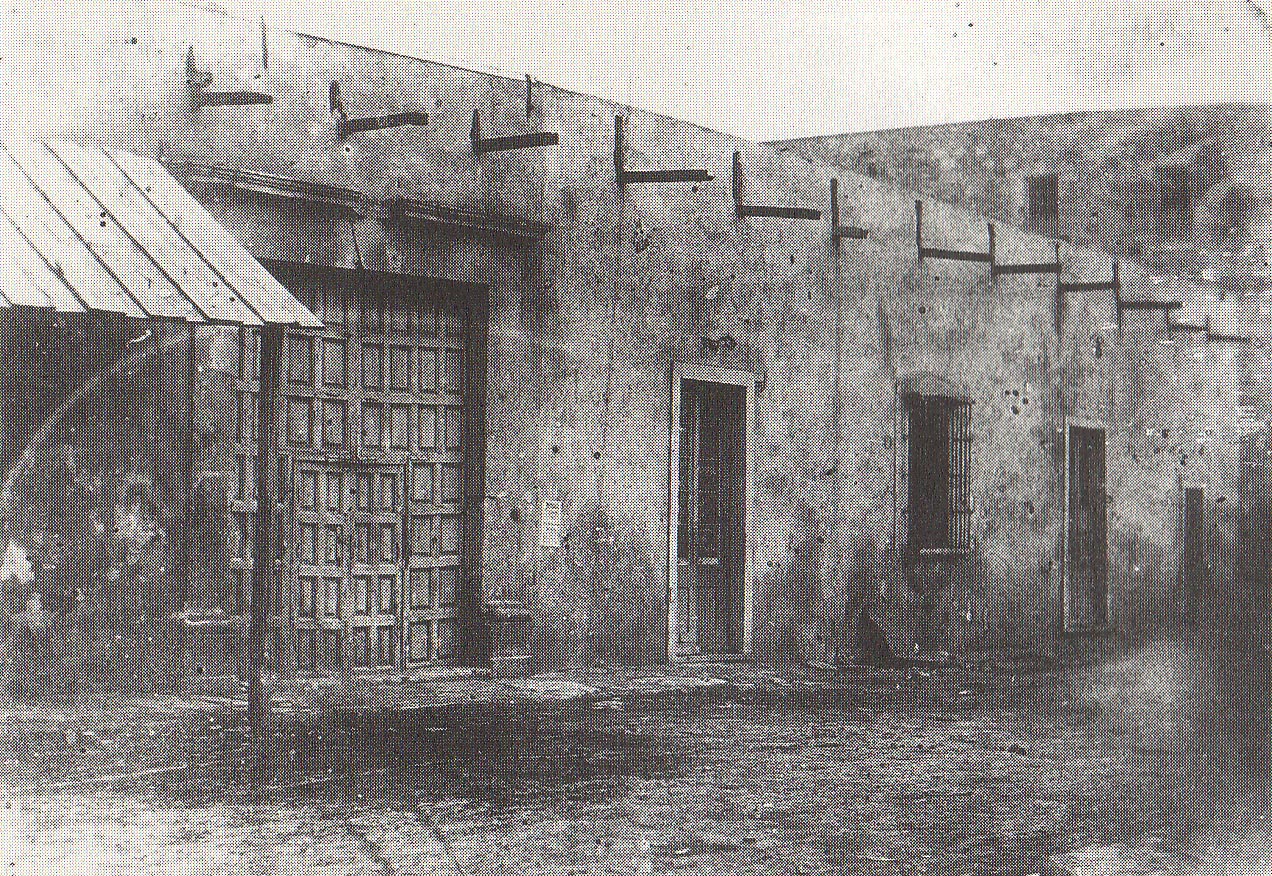 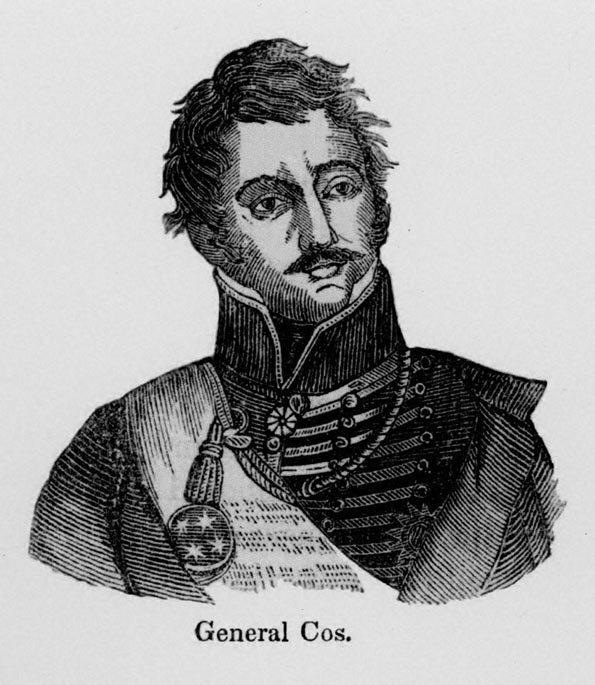 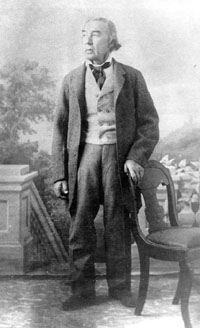 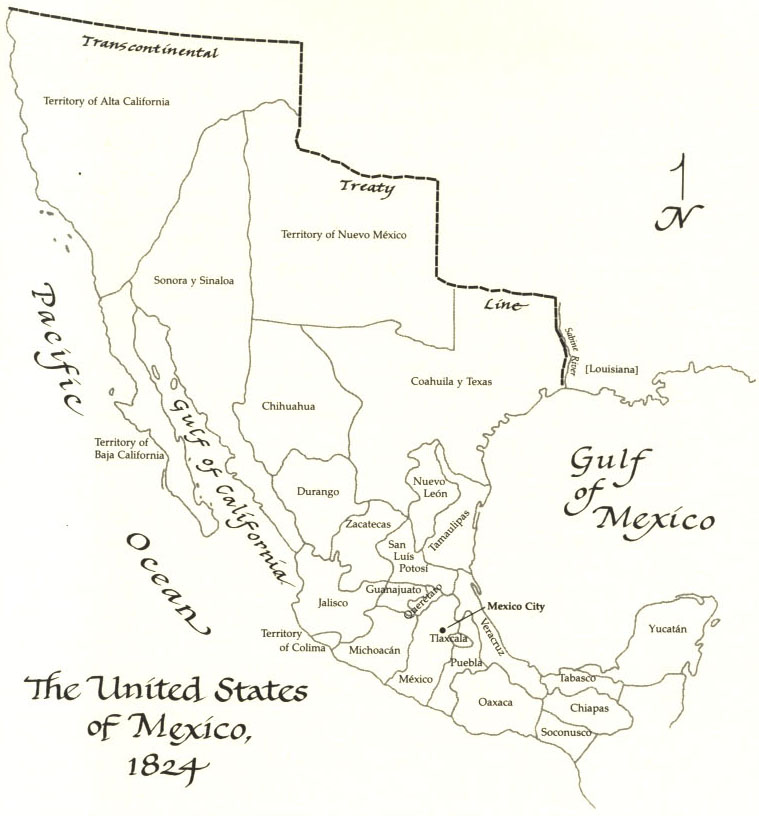 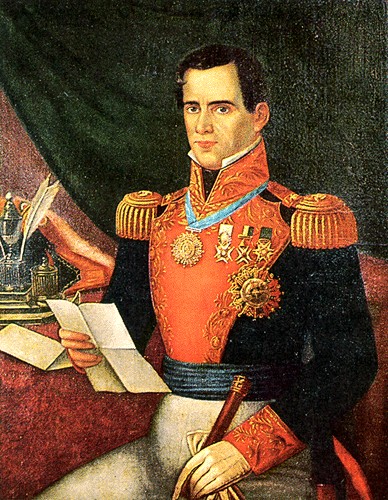 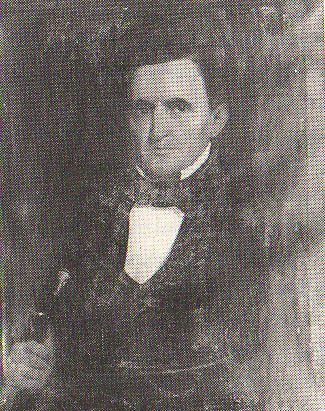